Рашэнне задач на даследванне лінейных ураўненняў
Факультатыўныя заняткі ў 7 класе


                                                              Урок 1


                                         

                                                                              настаўнік Тамашэвіч Т.Т.
1. Лінейнае ўраўненне
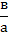 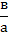 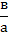 Ураўненне выгляду ах=в
Даследуем рашэнне ўраўнення:
1. а=0 і в≠0, то ўраўненне не мае рашэнняў
2. а=0 і в=0, то рашэннем з’яўляюцца ўсе сапраўдныя лікі
3. а≠0 і в -  любы лік, то рашэннем з’яўляецца х=в/а
Рашыць ураўненне
1. ах=9
Рашэнне .
Калі а=0, ураўненне не мае рашэння;
калі а≠0, ураўненне мае рашэнне х=9/а

Адказ: а=о, не мае рашэння;
а≠0, х=9/а.
2. (а+1)х=5
Калі а+1=0,то а=-1, ураўненне не мае рашэння ;
Калі а≠-1, ураўненне мае рашэнне х=5:(а+1)
Адказ:
3. (k+4)x=2k+1
Рашэнне.
Калі  k+4=0, k=-4, ураўненне мае выгляд 0х=-7 і не мае рашэння;
Калі к ≠-4, мае рашэнне х=(2к+1):(к+4).

                  Адказ:
Рашыце ўраўненні:
2х-3=а
5+х=ах
ах-3=2х-5
2х-3(х-а)=3+а
ах-3(1+х)=5